Breast Pain,Benign Breast Disease, and Breast Discharge
Valerie Robinson, D.O.
Breast Pain
Cyclical = 2/3      
Noncyclical = 1/3

Does not increase risk for breast cancer
Most frequent cause in men is gynecomastia
Cyclical Breast Pain
Usually presents the week before menses
Usually worst in the upper outer quadrant
Usually bilateral and diffuse
May be related to fibrocystic breast changes
Occurs during the late luteal phase, stimulates proliferation of glandular breast tissue
Estrogen stimulates ducts
Progesterone stimulates stroma
Prolactin stimulates ductal secretions
May be caused by OCPs or HRT
Noncyclical Breast Pain
May be unilateral or bilateral
Ductal Ectasia
Inflammation and distention of subareolar ducts  local pain, lipid infiltration of duct, fever
Mastitis
Obstruction in lactating women  infection, swelling, diffuse pain, redness
Inflammatory Breast Cancer
Rapidly progressing tender, firm, peau d’orange
Noncyclical Breast Pain - Continued
Large Breasts – stretch Cooper’s ligament
HRT
Hidradenitis suppurtiva
Pregnancy
Thrombophlebitis
Surgical scar tissue
Extramammary Pain
Chest wall pain
Pectoralis major
Costochondritis
Rib arthritis
Trauma
Postthoracotomy syndrome
Healing chest wound simulates suckling. Elevated prolactin, breast pain, lactation
Cervical radiculopathy
Pleuritis
Cardiac ischemia
Breast Pain - Diagnosis
History – location, onset, unilateral or bilateral, cyclic?, medications, pregnancy, exercise
Physical – mass, discharge, skin changes, tenderness, lymph nodes
Consider mammogram (best for >35y) or U/S
Prolactin level if galactorrhea
Breast Pain - Treatment
Reassurance
Supportive, well-fitting bra
Warm or cold compresses
NSAIDs
Consider reducing estrogen content in OCP, or HRT or changing other meds
May start OCP if cyclical breast pain
May use tamoxifen if severe pain
Benign Breast Disease
Nonproliferative
Proliferative without atypia
Atypical hyperplasia
Other Lesions
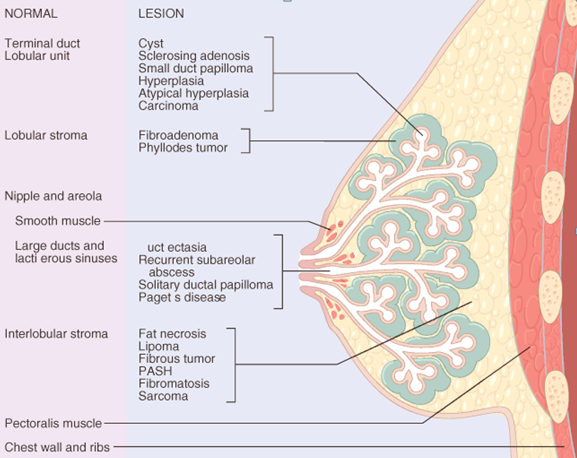 Terminal duct lobular unit
Lobular stroma
Smooth muscle
Large ducts and lacti erous sinuses
Interlobular stroma
Pectoralis muscle
Chest wall and ribs
Nonproliferative
Simple Cyst
Common in age 35-50
Occur at the terminal duct lobular unit
Mild ductal hyperplasia
Epithelial layer is 2-4 cells deep
Benign epithelial calcifications
Found in ducts, lobules, stroma, or blood vessels
Papillary apocrine change
Intraductal proliferation of epithelial cells showing apocrine features with eosinophilic cytoplasm
Proliferative Without Atypia
1.5-2 times risk of breast cancer
Usual ductal hyperplasia
Intraductal papillomas, solitary or multiple
May present as a mass or with discharge
May hide DCIS
Tx with excisional biopsy
Radial scars
Complex sclerosing lesions that have a fibroelastic core with radiating ducts and lobules
May be premalignant
Tx with excision
Proliferative Without Atypia – Cont.
Sclerosing adenosis
May present as a mass
Lobular lesion with increased fibrous tissue
Fibroadenomas
Benign solid tumor with fibrous and glandular tissue
Women of reproductive age
Well-defined, mobile mass
Dx: needle biopsy
Tx: not necessary if asymptomatic and stable
Complex Fibroadenomas
Include areas of other nonproliferative or proliferative change
Atypical Hyperplasia
3.7-5.3 times risk of breast cancer
Atypical Ductal Hyperplasia
Proliferation of epithelial cells with monomorphic round nuclei filling part of the duct
Atypical Lobular Hyperplasia
Monomorphic, evenly spaced, dyshesive cells filling part of the lobule
Tx: avoid OCPs and HRT
May consider tamoxifen or raloxifene

Columnar Cell Hyperplasia
Epithelial cells change from squamous to columnar
Other
Galactocele aka milk retention cyst
Diabetic Mastopathy aka Lymphocytic Mastitis
DM1 premenopausal women
Dense fibrosis, 
Periductal, lobular, or perivascular lymphocytic infiltration
Lipoma
Fat necrosis
Result of trauma or surgery
Hamartoma
Composed of glandular, adipose and fibrous tissue
Discrete, encapsulated, painless mass
Adenoma
Idiopathic granulomatous mastitis
Pseudoangiomatous stromal hyperplasia (PASH)
Stromal proliferation simulates an angioma
Breast Discharge
Benign
Usually bilateral, multiductal, occurs with manipulation
Pathologic
Spontaneous, bloody, unilateral, uniductal, women >40, breast mass
Benign
Lactation
Postpartum production of colostrum and milk. It is okay to contain some blood.
Lasts up to 6 months after disuse.
Galactorrhea
Milky, yellow, brown, gray, green
Unilateral or bilateral
Hyperprolactinemia
Pituitary adenoma
Medication (haloperidol, phenothiazine, clomipramine, metoclopramide, morphine, methyldopa, verapamil)
Neurogenic stimulation (irritation, postthoracotomy)
Purulent
Periductal mastitis
Grossly bloody
Intraductal benign fibrocystic changes, bleeding papilloma
Pathologic
5-15% progress to cancer, risk increases with age >40
Serous, sanguinous, or serosanguinous
MCC is papilloma 
Intraductal breast carcinoma
Most common malignancy with drainage is breast ductal carcinoma in situ (DCIS)
Grossly bloody discharge may be caused by DCIS, or invasive carcinoma
Paget’s Disease
Reference
Mehra Golshan, MD, Dirk Iglehart, MD. “Breast Pain.” UpToDate. Updated: May 2, 2012. 
Michael S Sabel, MD. “Overview of benign breast disease.” UpToDate. Updated: Jun 25, 2012. 
Mehra Golshan, MD, Dirk Iglehart, MD. “Nipple Discharge.” UpToDate. Updated: June 4, 2012.